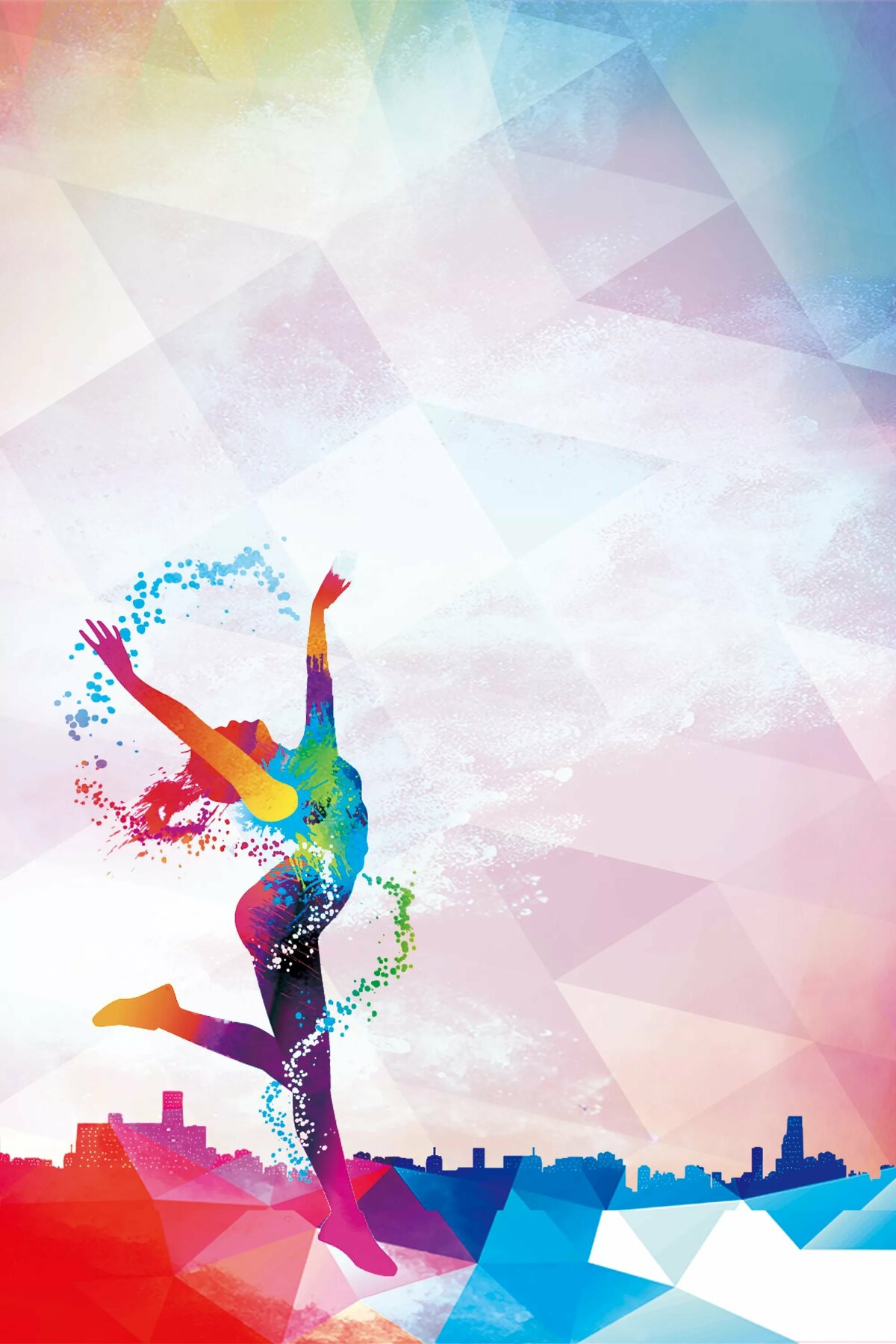 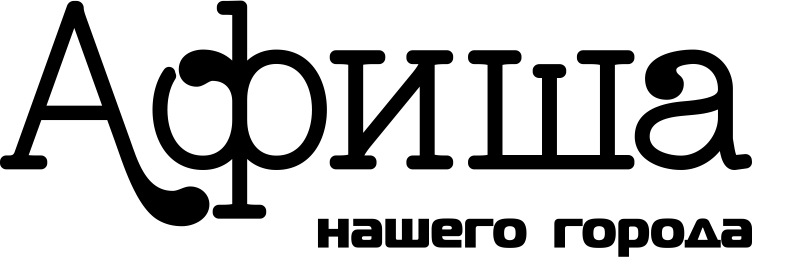 Музей
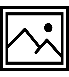 06 ноября – 12 ноября
Библиотеки
Культурно – досуговые учреждения
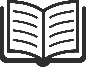 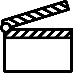 Кино
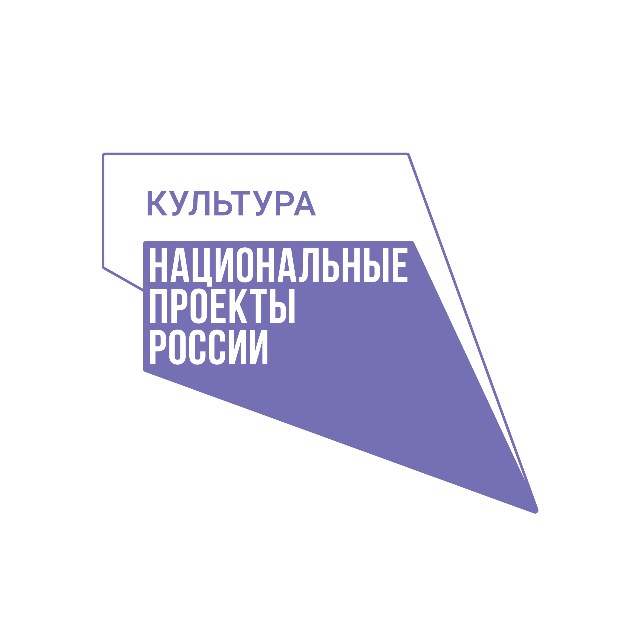